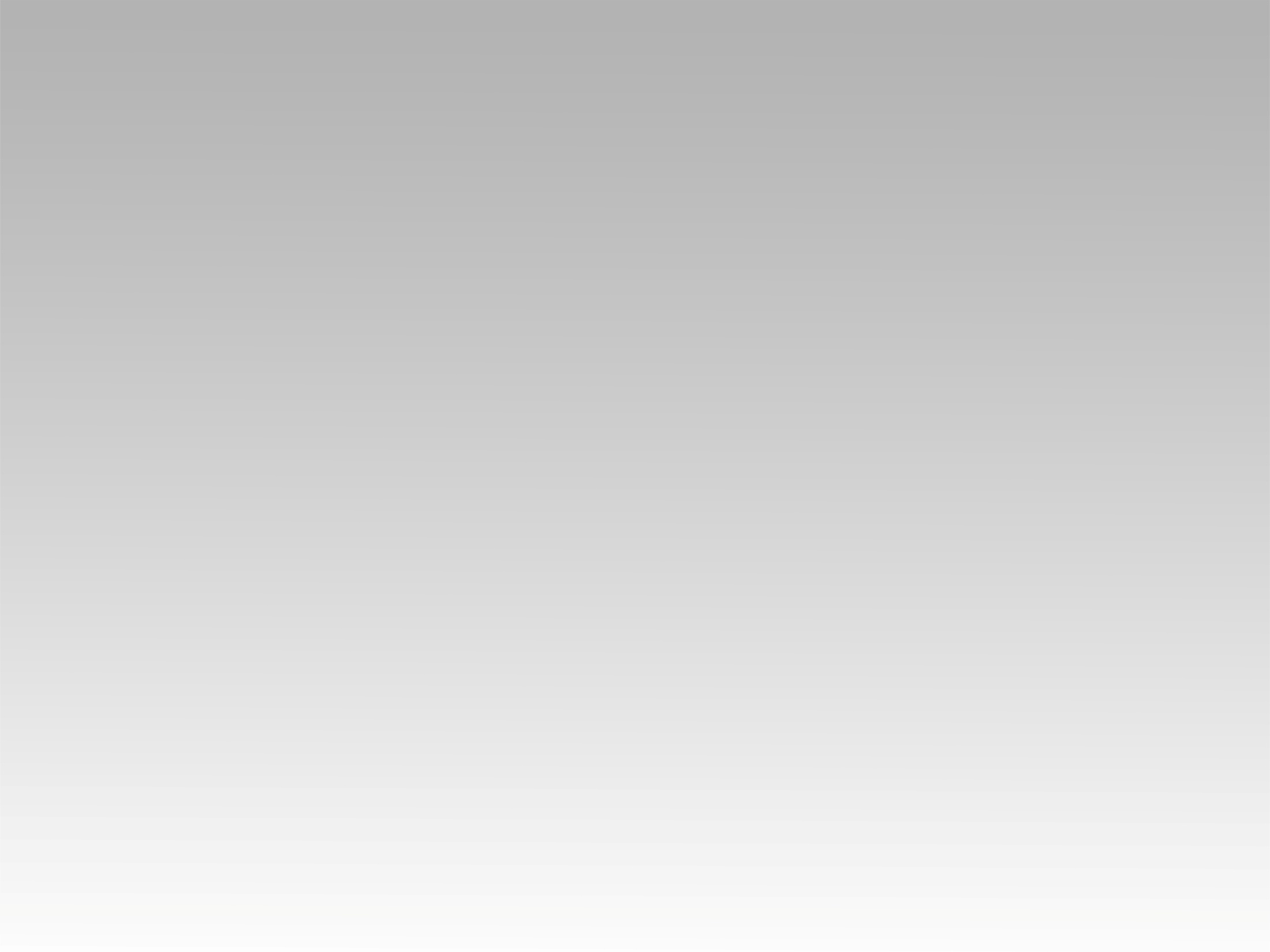 تـرنيــمة
الله نوري وخلاصي
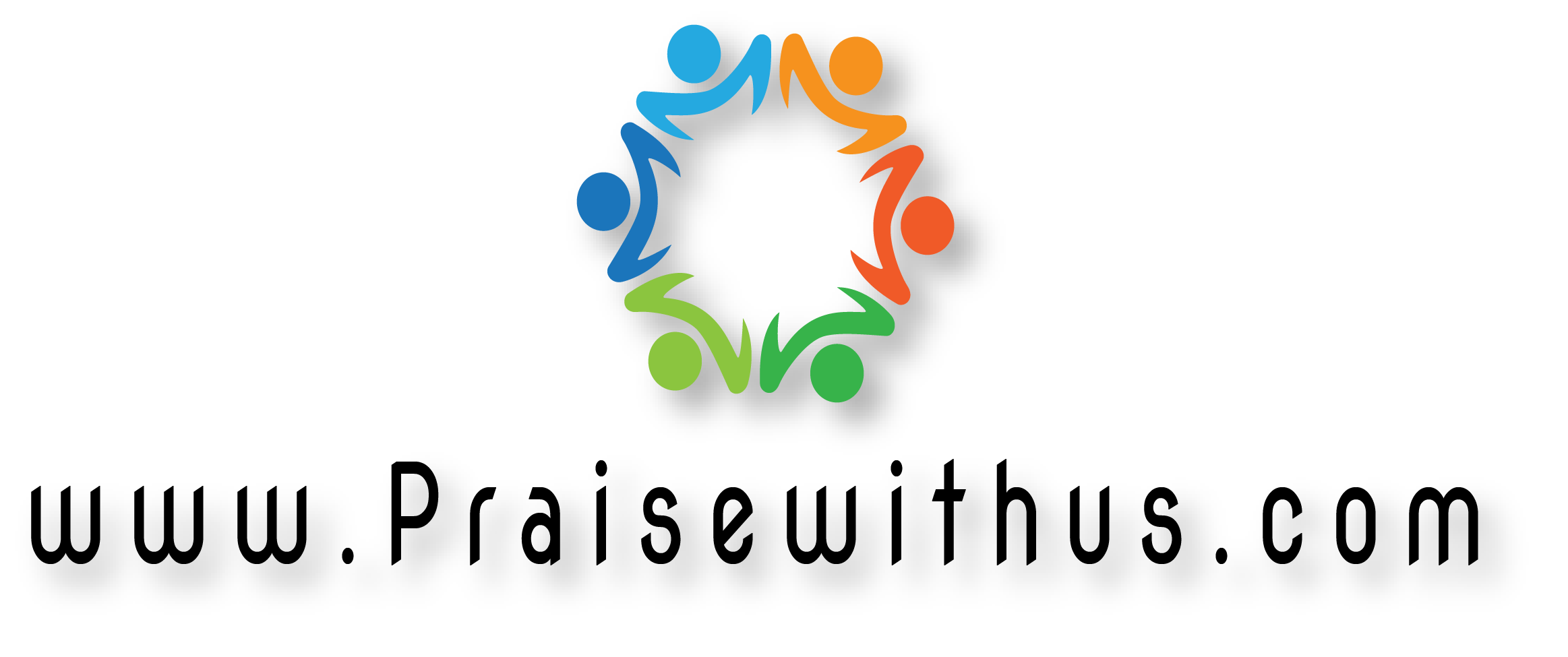 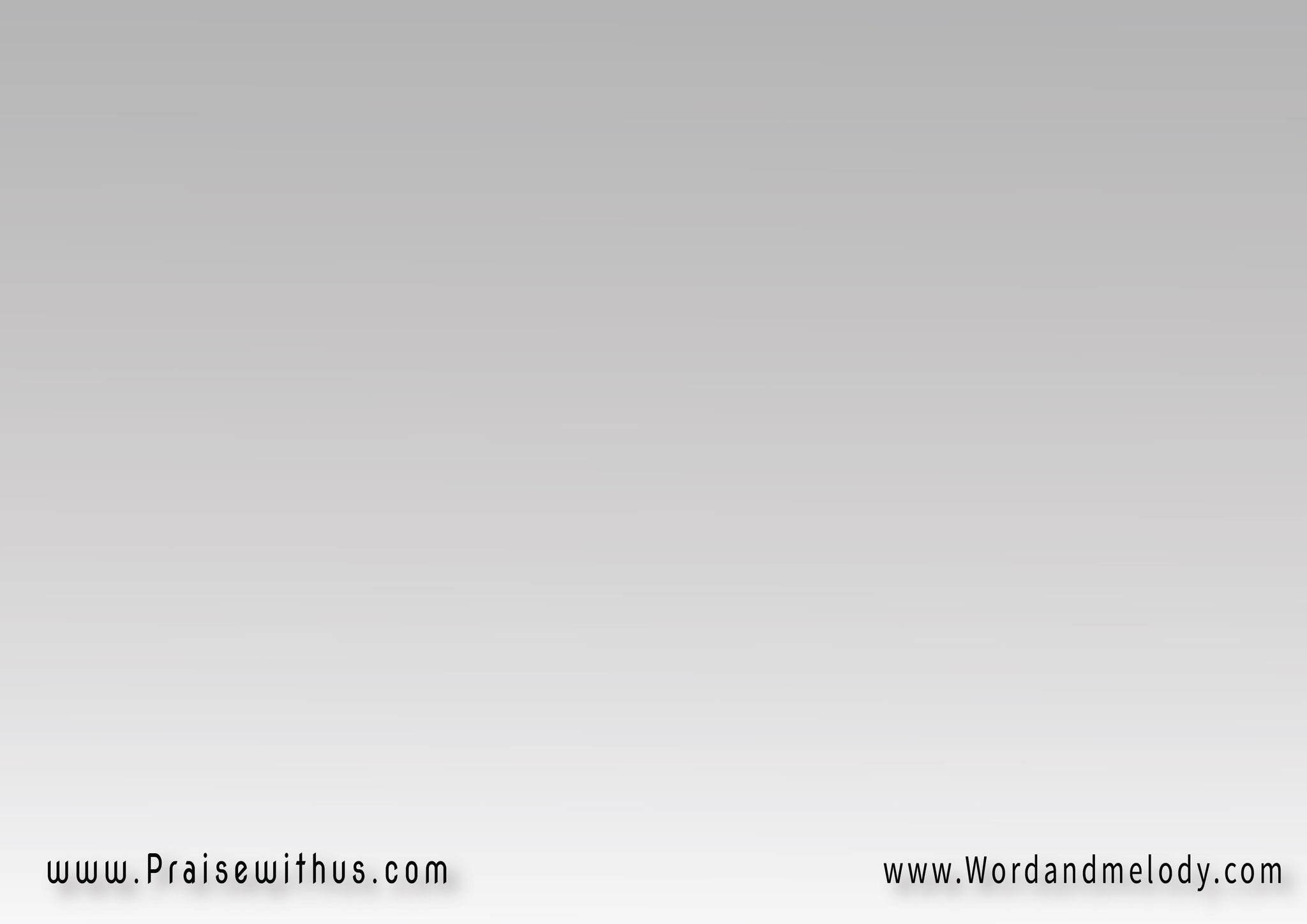 (الله نوري وخلاصي 
فممن أخــــــــاف)2
الله حصن حياتي 
فمن أهـــــاب
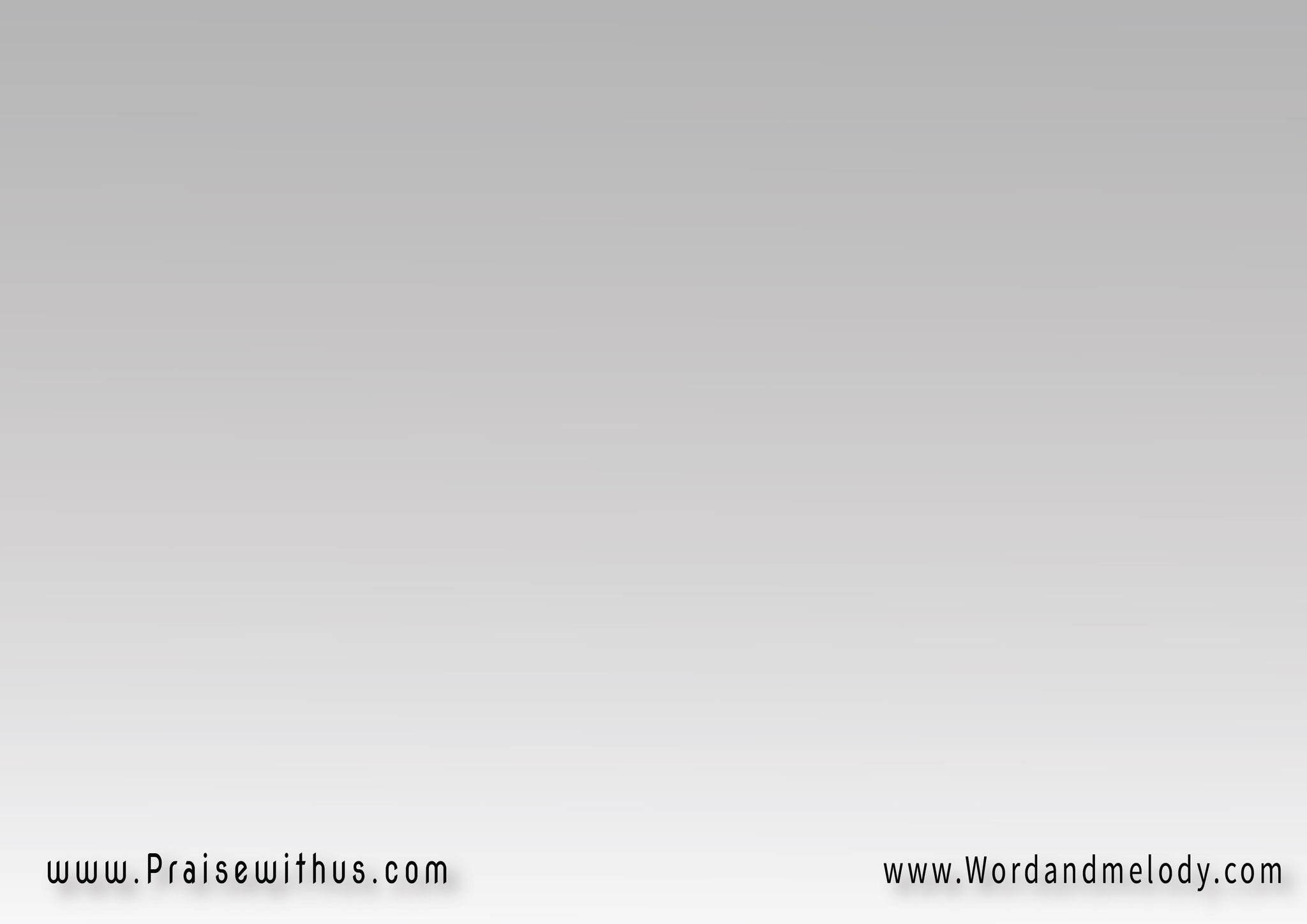 1- 
(أدعوك اللهم فاستجب لدعائي)2
وتحنن علي وكن لي مستجيباً
لا لا تتركني لا تتركني يا إلهي
أنت لي المعين
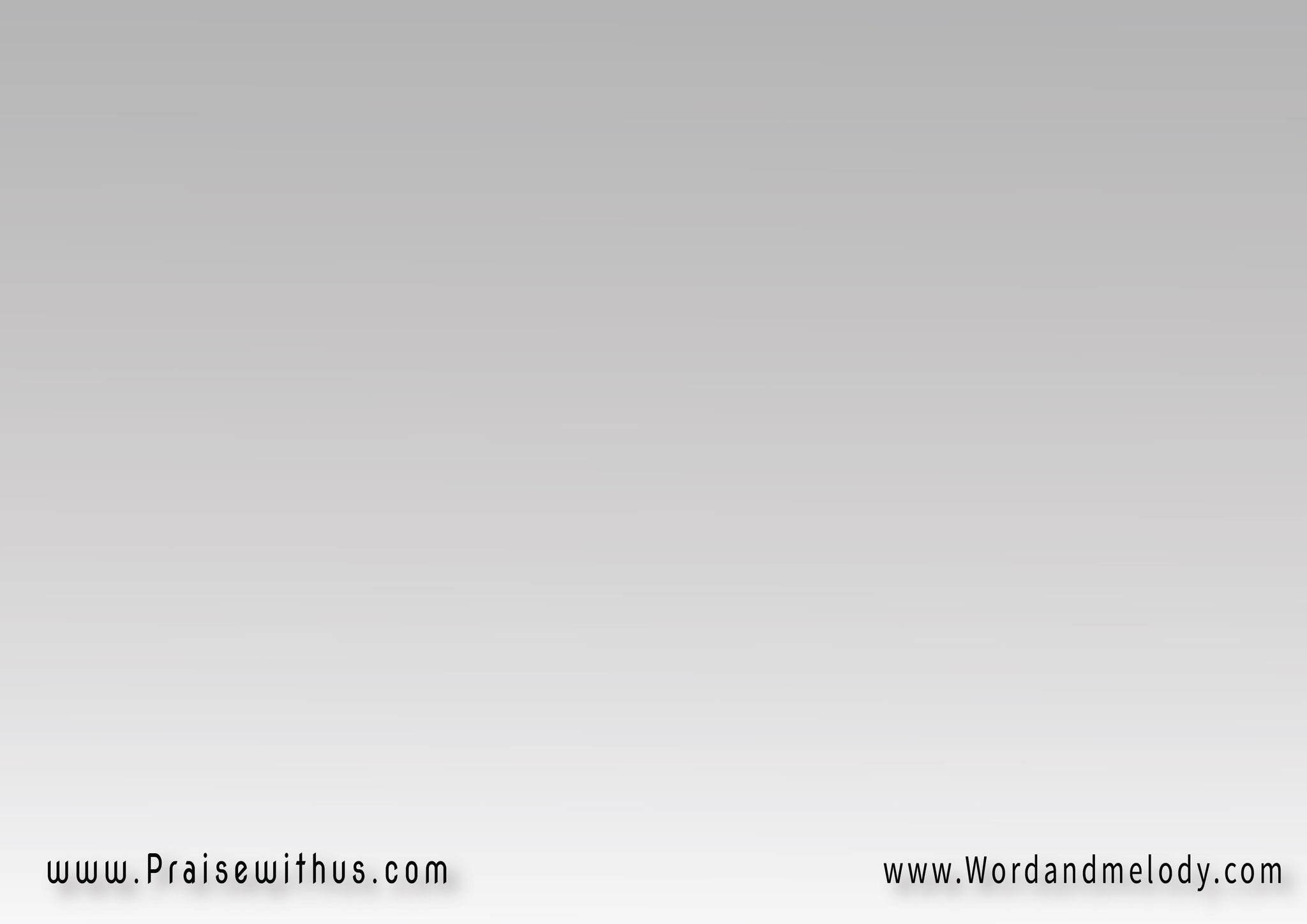 (الله نوري وخلاصي 
فممن أخــــــــاف)2
الله حصن حياتي 
فمن أهـــــاب
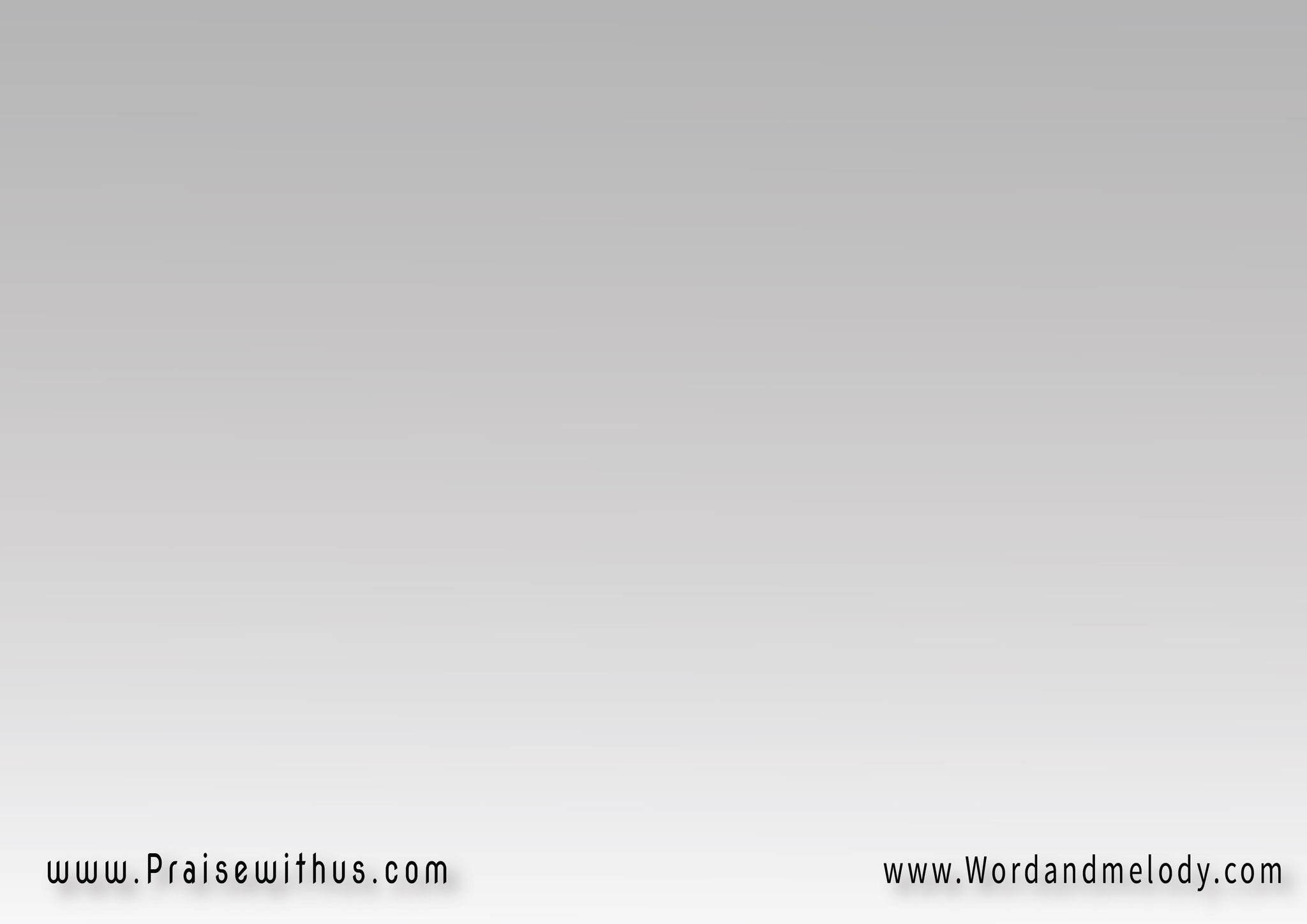 2- 
(واحدة سالت المولى)2
(وإياها طلبت)2
(أن أقيم في بيت المولى)2
(لأرى نعيم الله)2
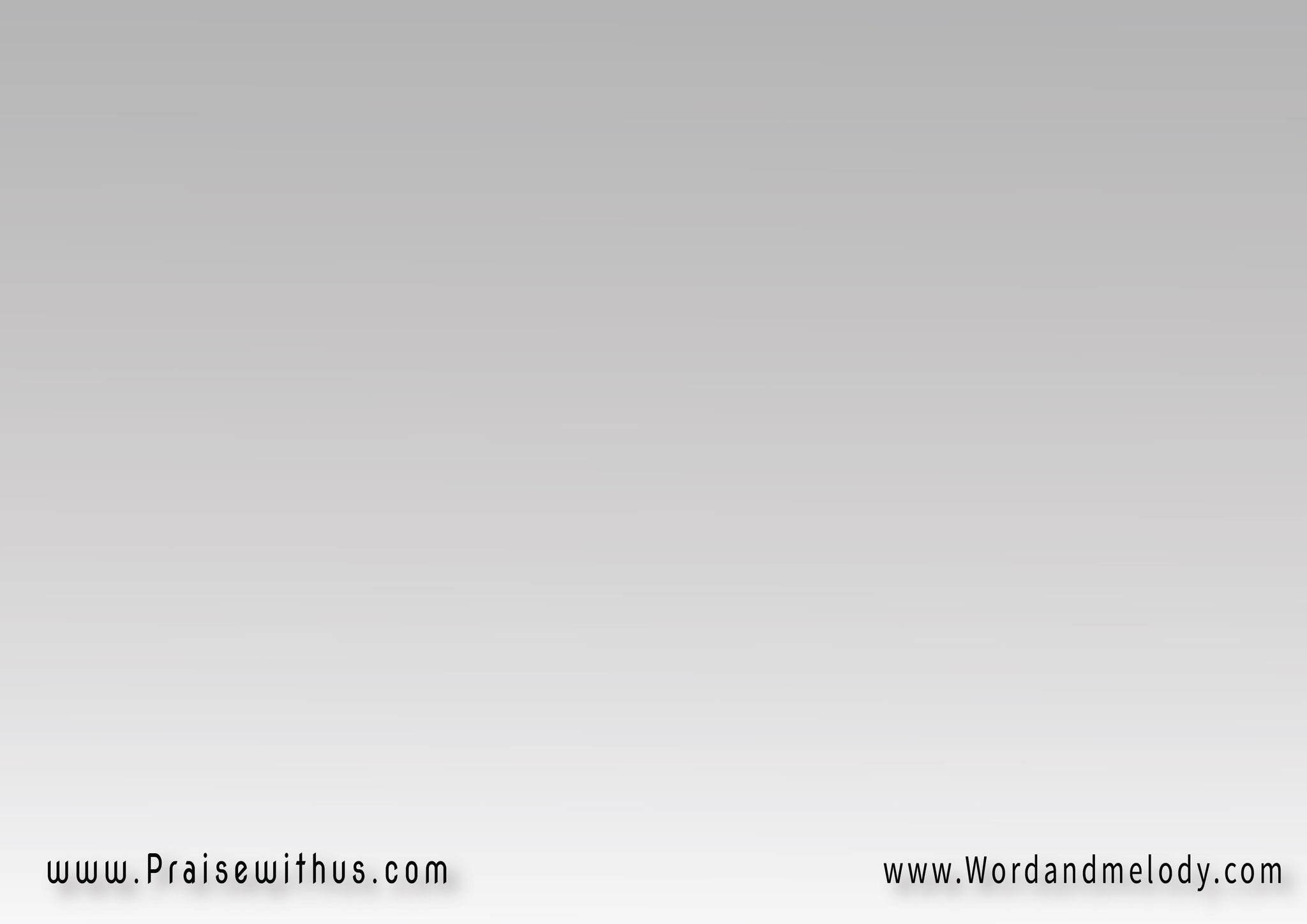 (الله نوري وخلاصي 
فممن أخــــــــاف)2
الله حصن حياتي 
فمن أهـــــاب
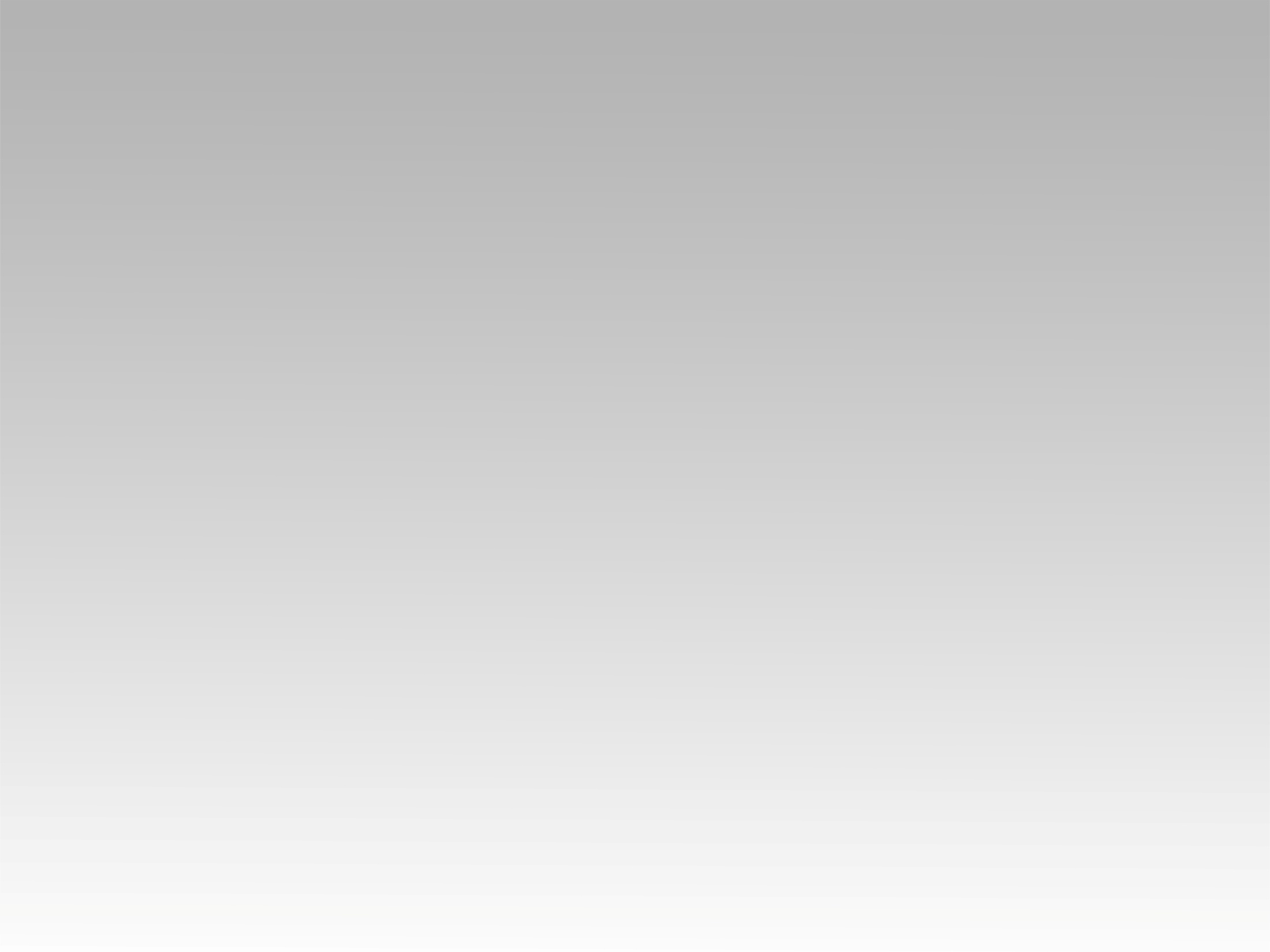 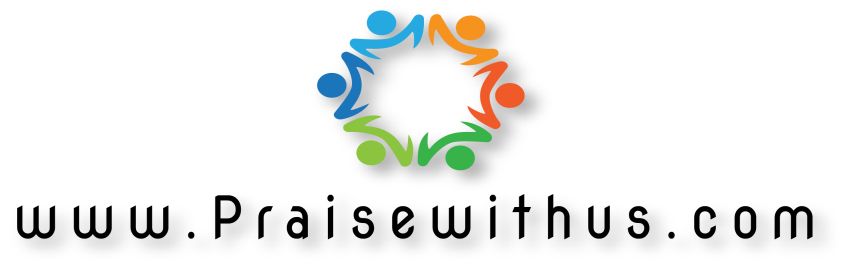